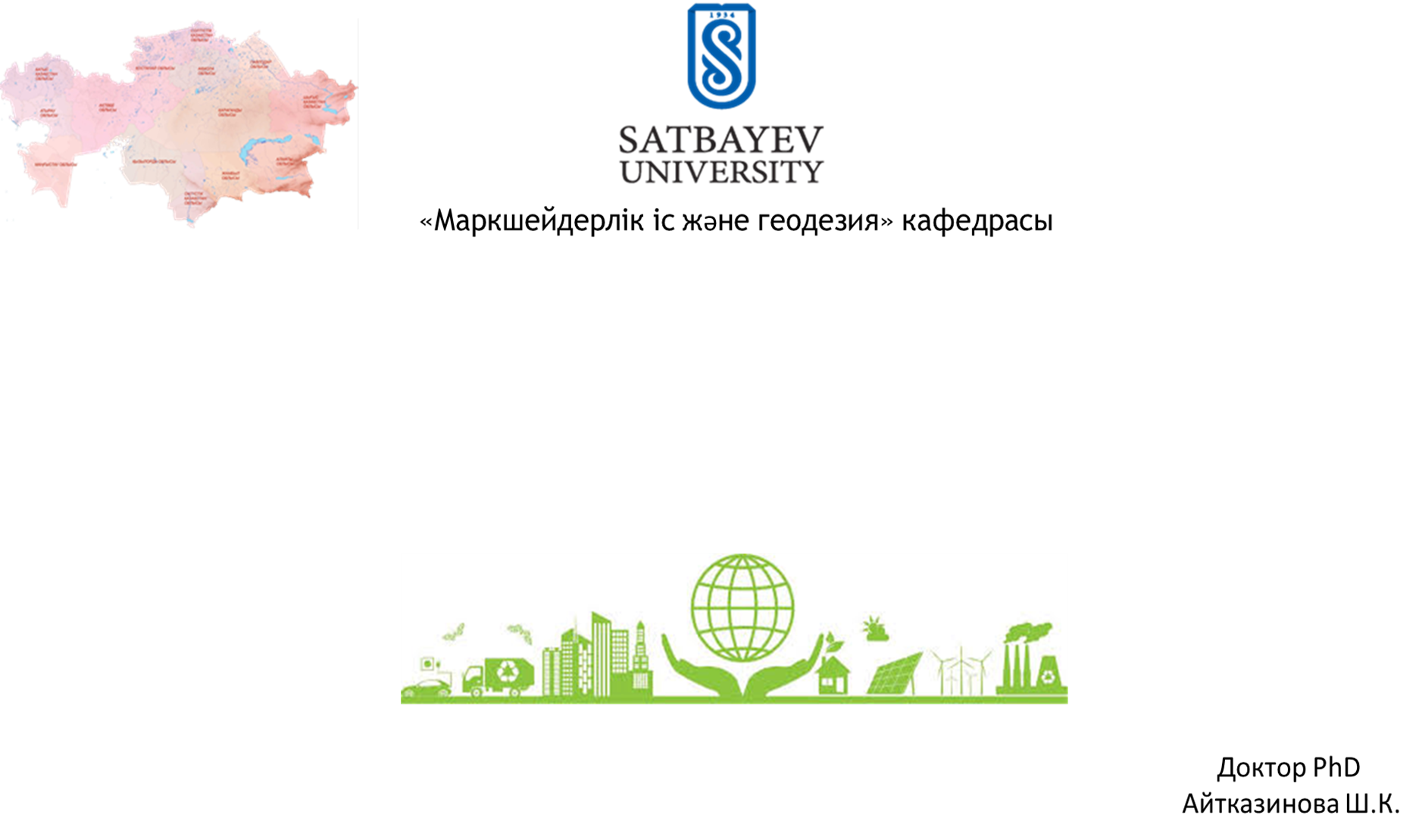 №7 дәріс
Теодолитті жұмыстық қалыпқа келтіру. Горизонталь және вертикаль бұрыштарды өлшеу принциптері
Оқытушы: Рысбеков К.Б.
Қарастырылатын сұрақтар:
Теодолитті жұмыстық қалыпқа келтіру. 
Горизонталь бұрыштарды өлшеу принциптері.
Вертикаль бұрыштарды өлшеу принциптері.
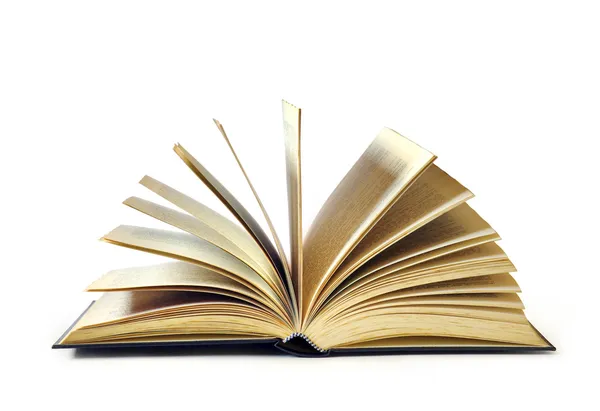 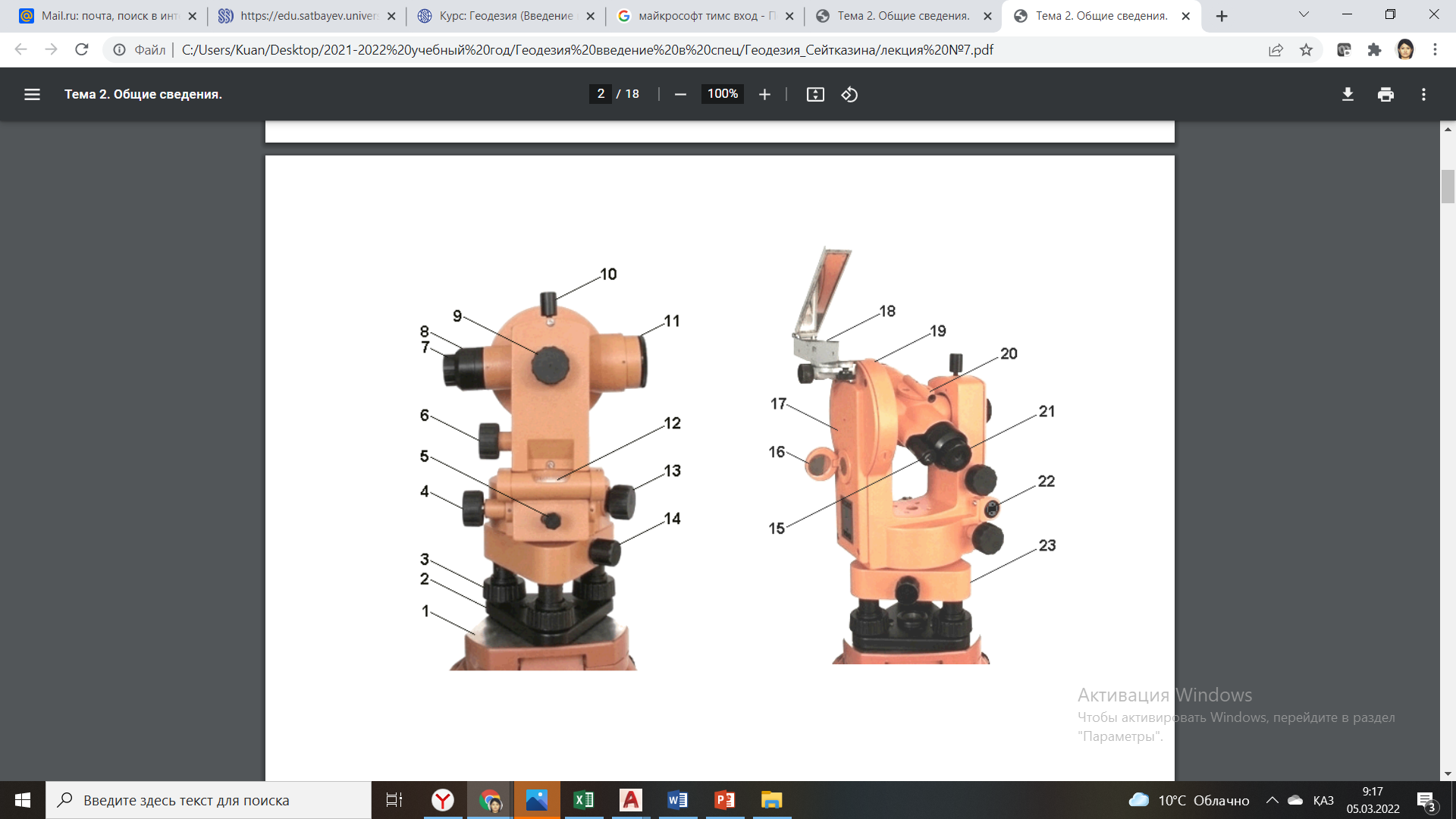 Теодолиттің негізгі өстері
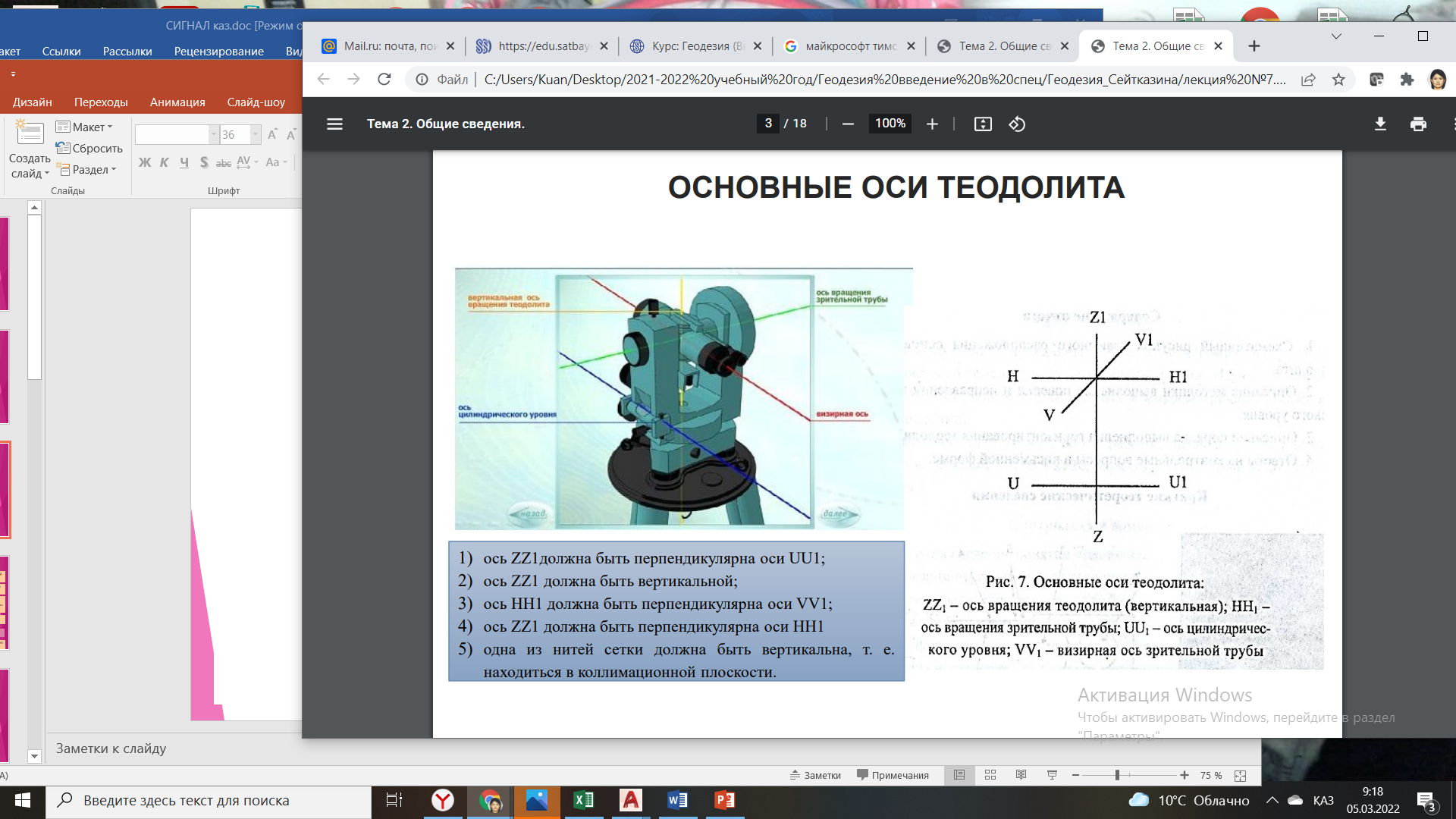 Теодолиттің тексерулері деп аспаптың констукциясына қойылатын геометриялық шарттардың орындалуын анықтауға арналған әрекеттерді айтамыз
Көру дүрбісінің айналу осі HH
Теодолиттің вертикаль айналу осі ZZ
Цилиндрлік деңгей  осі UU
Визирлік осі VV
Алидаданың горизонталь дөңгелегіндегі цилиндрлік деңгейлеуіштің өсі UU1 аспаптың вертикаль айналу өсіне ZZ1 перпендикуяр болуы тиіс (UU1ZZ1).
Көру дүрбінің көздеу өсі VV1 көру дүрбісінің айналу өсіне HH1 перпендикуляр болуы тиіс (VV1HH1).
Көру дүрбісінің айналу өсі HH1 аспаптың вертикаль айналу өсіне ZZ1 перпендикуляр болуы тиіс (НН1 ZZ1 ).
Тордың вертикаль штрихы көру дүрбісінің айналу өсіне HH1 перпендикуляр болуы тиіс. 
Вертикаль дөңгелектің НО 0º-қа тең немесе 0º-қа жуық болуы керек.
1. Алидаданың горизонталь дөңгелегіндегі цилиндрлік деңгейлеуіштің өсі UU1 аспаптың вертикаль айналу өсіне ZZ1 перпендикуяр болуы тиіс (UU1ZZ1).	Тексерісті орындау реттілігі. Деңгейлеуішті екі көтеру бұрандасының бойымен орналастырып, оларды әр жаққа айналдыра отырып, көпіршікті нөл-пунктке алып келедіОдан кейін, деңгейлеуішті 90-қа бұрады, көпіршік 1-2 бөлікке ауытқыған жағдайда, үшінші көтеру бұрандасының көмегімен қайта ортаға әкелінеді. Одан әрі теодолитті 180°-қа бұрады, осы жағдайда көпіршік ортада қалуы немесе 1–2-ден артық емес бөлікке ауытқуы керек. Басқаша жағдайда айтылған шарт орындалмаған болып есептелінеді. 	Түзету (юстировка). Көпіршікті ауытқуының жартысына түзету бұрандаларының көмегімен, ауытқудың қалған бөлігіне – көтеру бұрандаларының көмегімен деңгейлеуіштің ампуласының ортасына әкеледі. Түзетуден кейін тексерісті қайталау қажет.	2. Көру дүрбінің көздеу өсі VV1 көру дүрбісінің айналу өсіне HH1 перпендикуляр болуы тиіс (VV1HH1). 	Тексерісті орындау реттілігі. Дүрбінің екі жағдайында – «дөңгелек солға» (ДС) және «дөңгелек оңға» (ДО) – жіптік тордың ортасын бір нүктеге бағыттап, горизонталь дөңгелектен есеп алынады. Есеп мәндері бойынша с коллимациялық қателіктің (өсьтер арасындағы бұрыш, егер олар перпендикуляр болмаса) мәні есептелінеді: мұндағы ДС және ДО – дүрбінің екі жағдайындағы ДС және ДО горизонталь дөңгелектен алынған есептер.Егер коллимациялық қателік микроскоп бойынша есеп алудың екі еселенген дәлдігінен (± 1') асып кетсе, онда тексерістің шарты орындалмайды. Тексеріс екі айналымда екі түрлі нүктеге орындалады, нәтижесінде орташа коллимациялық қателікті есептейді. 	Түзету. Екінші айналымда ДО үшін коллимациялық қателіктің әсерінен тәуелсіз есепті алады. Осы есепті горизонталь дөңгелекте белгілейді. Шпильканың көмегімен бүйірлік түзету бұрандаларын айналдыра отырып, жіптік тордың ортасын бақыланатын нүктемен сәйкестендіреді. Түзетудің алдында вертикаль бұрандаларды аздап босатады.
3. Көру дүрбісінің айналу өсі HH1 аспаптың вертикаль айналу өсіне ZZ1 перпендикуляр болуы тиіс (НН1 ZZ1 ).
	Тексерісті орындау реттілігі. Аспаптың ДС жағдайында жіптік тордың ортасын биік орналасқан нүктеге бағыттайды, көру дүрбісін горизонталь орналастырылған рейкаға (сызғышқа) түсіріп, тордың вертикаль сызығынан есеп алынады. Осы операцияны аспаптың екінші жағдайында ДО қайталайды. Егер есептер тең болса, онда шарт орындалады. 
	Түзету орындалмайды. Бұл шарттың орындалуына зауыт кепілдік береді. Егер шарт орындалмаған жағдайда аспап шеберханаға жіберіледі. Зертханалық тексерістің нәтижесі есеп түрінде беріледі. 
	4. Тордың вертикаль штрихы көру дүрбісінің айналу өсіне HH1 перпендикуляр болуы тиіс. 
	Тексерісті орындау реттілігі. Тордың горизонталь сызығының ұшын қандай да бір нүктеге бағыттайды. Горизонталь дөңгелектегі алидаданың туралау бұрандасының көмегімен нүкте сызықтың екінші ұшында болатындай көру дүрбісін бұру қажет. Егер нүкте сызық бойынша «жылжығанда» сызықтан шығып кетсе – шарттың орындалмағаны. 
	Түзету. Тордың қорғаныш қалпақшасын бұрап босатып, төрт бұранданы бұрағышпен босату керек. Тордың құрсамасын горизонталь сызықтың нүктеден ауытқу шамасының жартысына қолмен бұрау қажет. Бұрандаларды бекітіп, тексерісті қайталаймыз. 
	5. Вертикаль дөңгелектің НО 0º-қа тең немесе 0º-қа жуық болуы керек. 
	Тексерісті орындау реттілігі. 
Станциядағы аспап үшін нөлдік орын тұрақты шама болуы тиіс. Жер бетіндегі айқын көрінетін нүктелерден ДО және ДС жағдайына есеп алып, НО мәнін есептейді. Егер НО өзгермесе – шарттың орындалғаны. 
	Түзету. Таңдалған нүкте бойынша НО анықтайды  . Одан кейін НО-нан бос көлбеу бұрыштың мәнін есептейді ДСтүз=v+HO немесе ДСтүз=v-HO және оны вертикаль дөңгелекте белгілейді, бұл жағдайда жіптік тордың горизонталь сызығы көздеу нүктесімен жылжиды. Вертикаль түзету бұрандаларымен горизонталь сызықты көздеу нүктесімен қиыстырады. НО бақылау тексерісін орындайды.
Бұрыш өлшейтін аспаптың конструкциясын, өлшеуге қойылатын талаптарға байланысты бұрыштарды өлшеуге мынандай тәсілдер қолданылады:
	Жеке бұрыш өлшеу тәсілі теодолиттік жүрістерді салуда, жобаны жергілікті жерге көшіруде, бұрыштарды өлшеу үшін қолданылады.
	Айналдырып өлшеу тәсілі бір нүктеде тұрып, үш бағыт арасындағы және одан да көп бағыттары бар триангуляция жүйесіндегі бұрыштарды өлшеуге қолданылады.
	Қайталау тәсілі есептеу қателіктерінің әсерін азайту мақсатымен, өлшеудің ақырғы нәтижесінің дәлдігін арттыру қажет болғанда қолданылады.
Теодолитті жұмыстық жағдайға келтіру
1. Теодолитті центрлеу
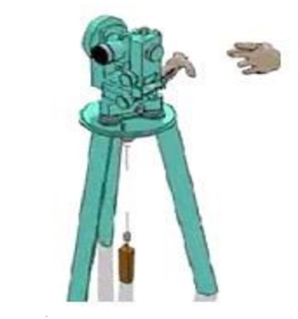 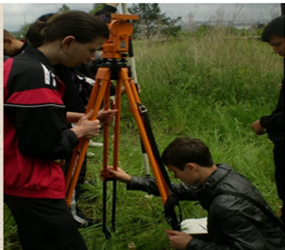 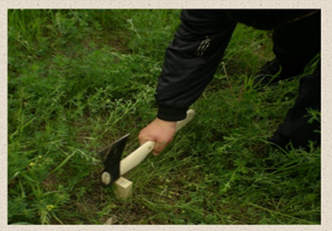 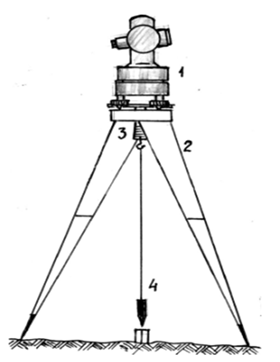 2. Горизонталь жағдайға келтіру (горизонттау)-көтергіш бұрандалар көмегімен лимбтың және цилиндрлік деңгейдің жазықтығын горизонталь жағдайға келтіру
Лимбтың жазықтығын горизонталь күйге келтіру 
 1 бөлім
Лимбтың жазықтығын горизонталь күйге келтіру 
 2 бөлім
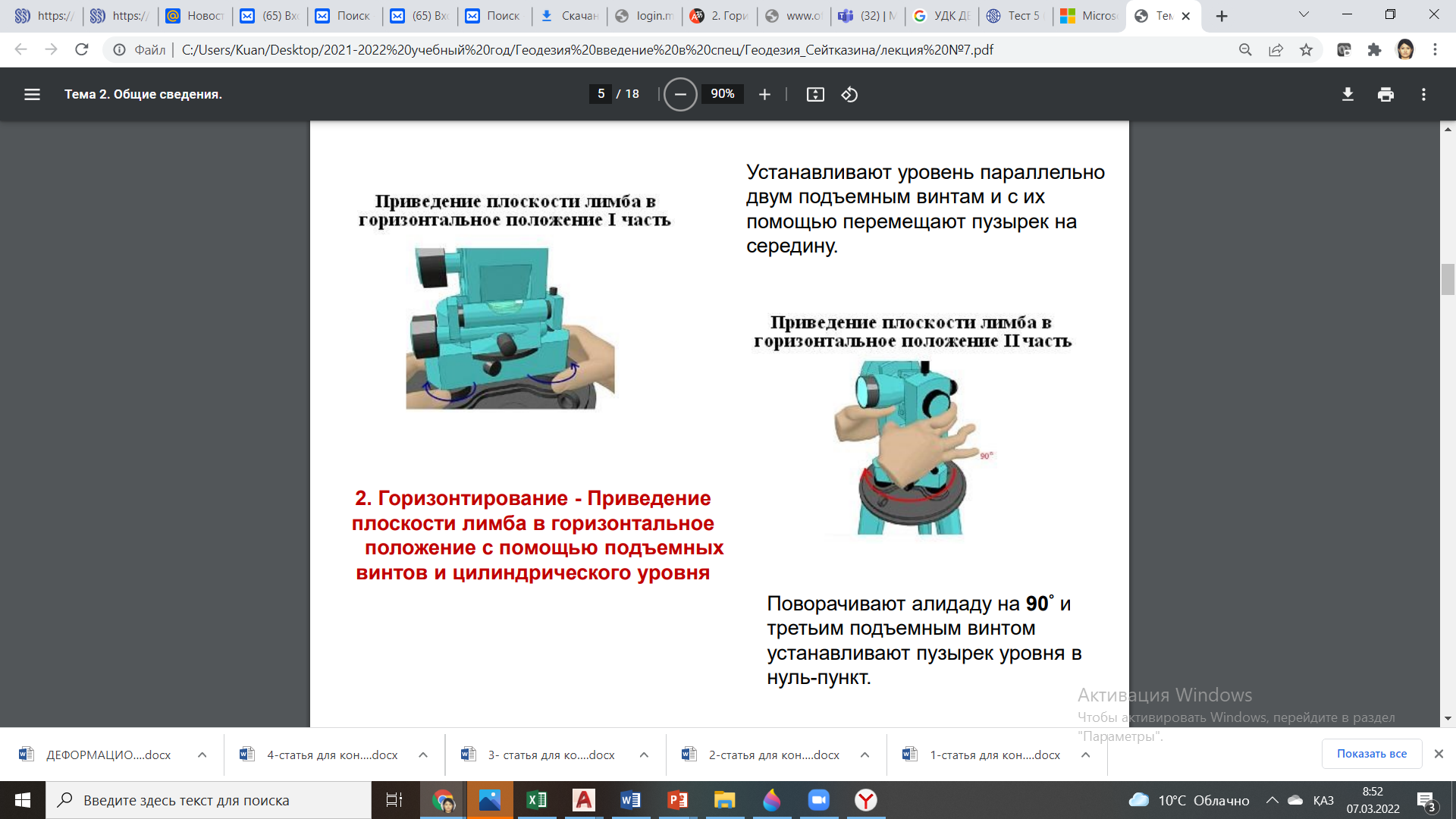 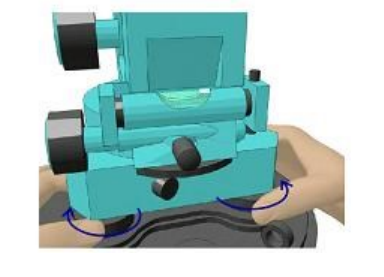 Деңгейді екі көтергіш бұрандаға параллель орнатып, сол көтергіш бұрандалар арқылы дейгейдің ауа  көпіршігін нөль пунктке келтіреміз
Алидаданы 90 айналдырып үшінші көтергіш бұранда арқылы дейгейді нөль пункте келтіреміз
3. Көру дүрбісін нысаналау (визирлеу) – бұл дүрбіні нысаналау үшін келтіру (көз бойынша орнату – диоптрлік сақина бойынша жіптік торды фокустау)
Дүрбінің көру аумағы
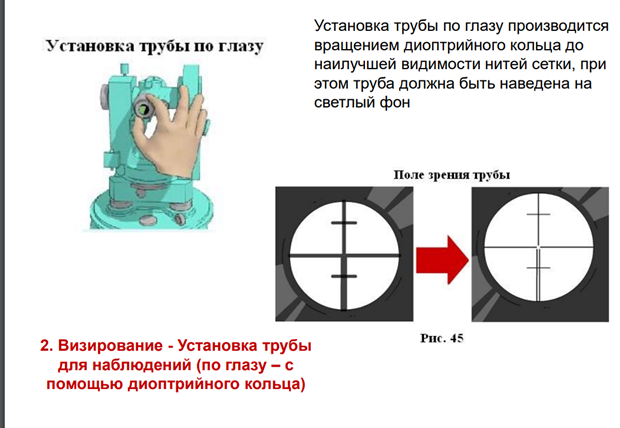 а)  Дүрбіні көзбен келтіру
Дүрбіні көзбен келтіру бұл дүрбідегі жіп торын анық көру үшін диоптрлік сақинаны айналдыру арқылы келтіріледі
3. Көру дүрбісін нысаналау (визирлеу) – бұл дүрбіні нысаналау үшін келтіру (зат бойынша - затты анық көру үшін кремальераны пайдалану)
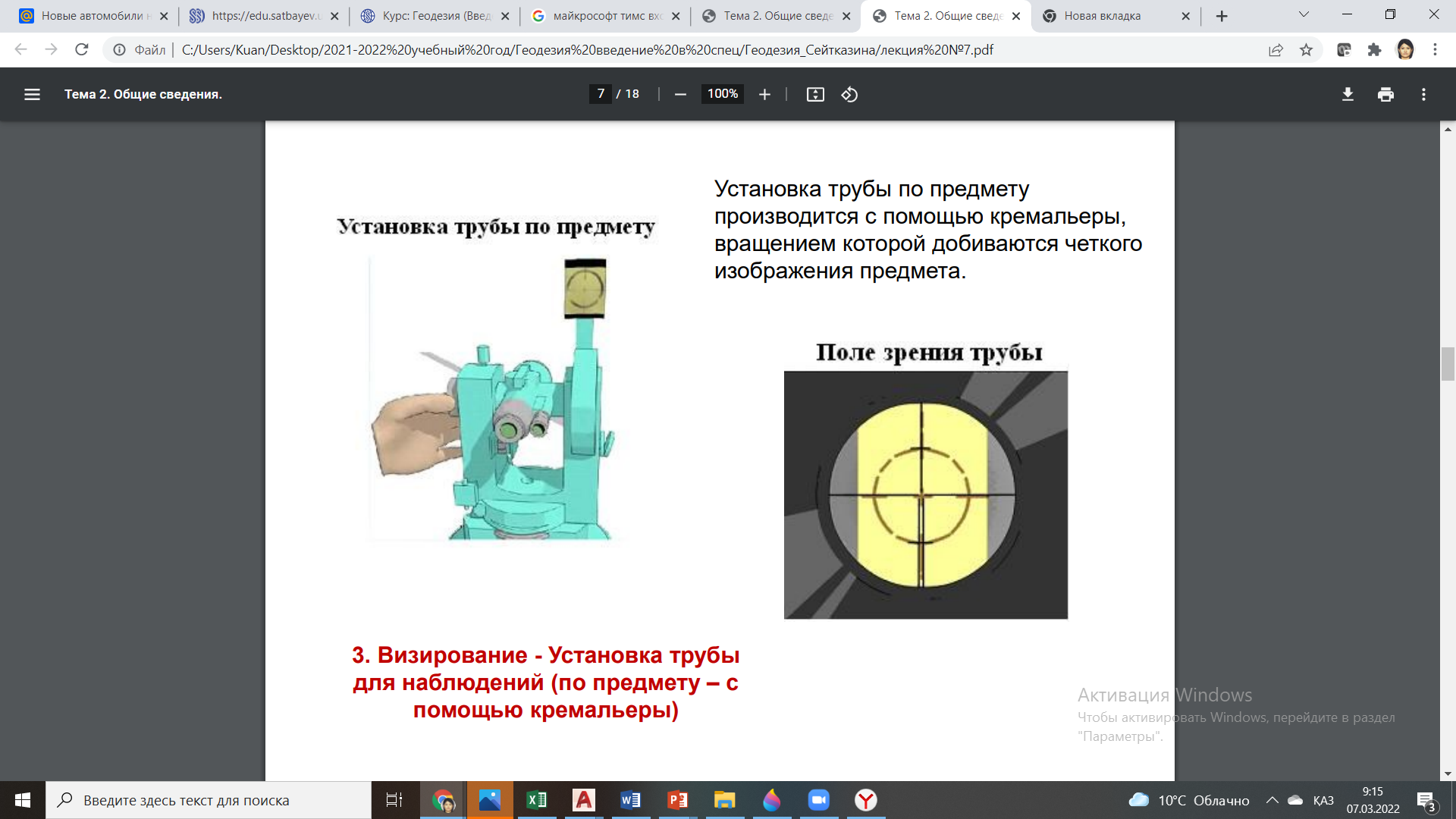 Дүрбінің көру аумағы
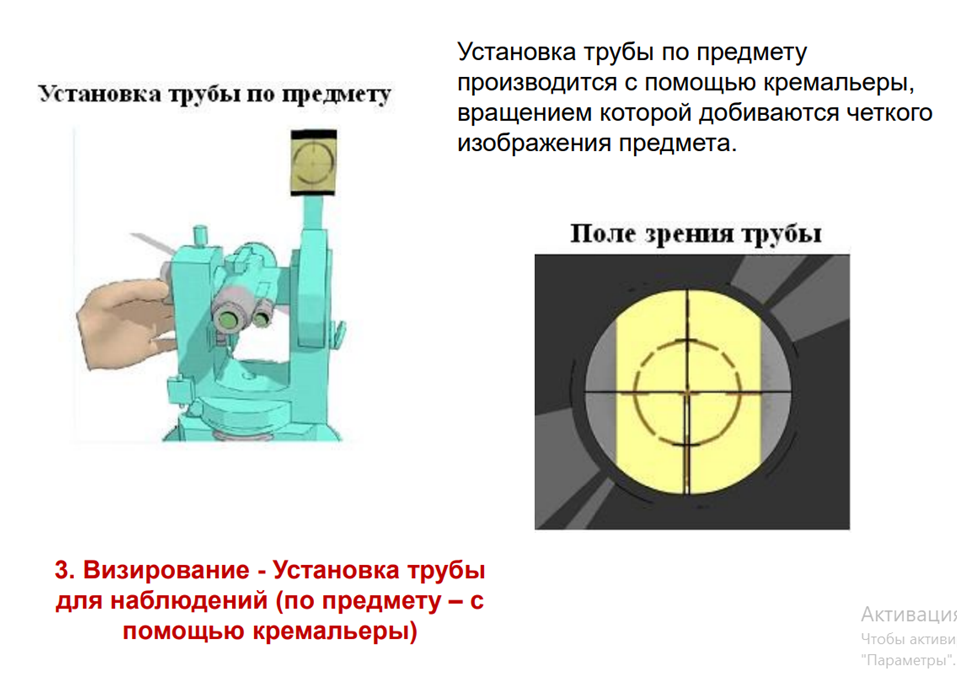 Дүрбіні зат бойынша келтіру кремальера бұрау арқылы орындалады
б)  Дүрбіні зат бойынша  келтіру
ГОРИЗОНТАЛЬ  БҰРЫШТЫ ӨЛШЕУ ПРИНЦИПІ 
Жеке бұрыш өлшеу тәсілі
сол жақ көздеу нысанасы
оң жақ көздеу нысанасы
Бұрыштық өлшеулер (1)
Визирлік өсті нысанаға келтіру
Аспаптың негізі
Дүрбінің көру аумағы
Нүктеге көздеу
Горизонталь бұрышты өлшеудің реті
Өлшенетін бұрыштың төбесіне теодолит орнатылады, центрленеді, горизонтталады және көру дүрбісін орналастырады.
Теодолитті жұмыстық жағдайға келтіру
А және В нүктелеріне қадалар орнатылады. Бұрыш өлшеу кезінде мүмкіндігінше қаданың төменгі бөлігіне көзделеді.
ДС.  Лимб бекітілген. Алидада босатылады, көру дүрбісін А нүктесіне көздейді, бастапқыда жуықтап – дүрбіде орналастырылған визир арқылы, одан ары алидаданың келтіру бұрандалары арқылы дәл келтіреді де горизонталь дөңгелектен а есебі алынады.
I жарты айналым
Ә
д
і
С
І
ДС.  Алидаданы босатып В нүктесіне көздейді , горизонталь дөңгелек бойынша в есебі алынады.
Бұрыштың мәні есептеп шығаралады 
= а – в    екі жарты айналымдағы бұрыштар шамасы аспаптың дәлдігі 2t аспауы тиіс
II жарты айналым
ДО.  Дүрбіні зенитінен, алидаданы 180 айналдырады  лимбтың мәнін 1-2 өзгертіп (лимбтың келтіру бұрандасын кез келген бағытқа 2-3 айналым бұрайды және вертикаль дөңгелектегі  II жағдай қайталанады және орта бұрыш мәні шығады.
Горизонталь бұрыштарды тәсілдер әдісімен өлшеу. АСВ бұрышын өлшеу үшін теодолитті С нүктесінің үстіне, ал А және В нүктелеріне қадалар орнатады. Теодолитті жұмысқа дайындап, лимбін бекітіп, А нүктесіне орнатылған қадаға көздейді, а есебін алады. Мысалы ол 1532700 тең болсын.
Алидаданы босатып, теодолиттің дүрбісін В нүктесіне орнатылған қадаға көздейді, в есебін алады. Ол 824100 тең болсын. Сонда өлшенген бұрыштың мәні алынған екі есептің айырмашылығына тең, яғни
                                            = а – в                                     
 Орындалған жұмыс бұрыш өлшеу тәсілінің жартысы (ДС). Өлшенген бұрыштың мәнінің аспаптық кателігін азайту үшін әр бұрышты ветрикаль дөңгелектің екі жағдайында (СЖ және ОЖ, яғни вертикаль дөңгелек дүрбінің сол және оң жағында) өлшейді, яғни бұрыш өлшеу тәсілінің екінші жартысын орындар алдында теодолиттің дүрбісін зенитінен айналдырып А және В нүктелеріндегі қадалардан екінші есептер алынады.
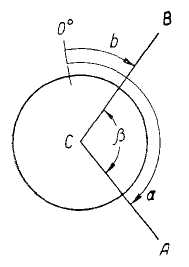 Нәтижелері бұрыш өлшеу журналына жазылады
Горизонталь бұрыштарды өлшеу журналы 
Теодолит Т30 Орындаушы: Омаров А.В.  Есептеген: Петров А.А.
Жарты айналымдағы бұрыштардың мәні  өзара ерекшеленбеуі тиіс немесе есеп алу тетігінің жоғары екі еселенген дәлдігінен, яғни  2t.
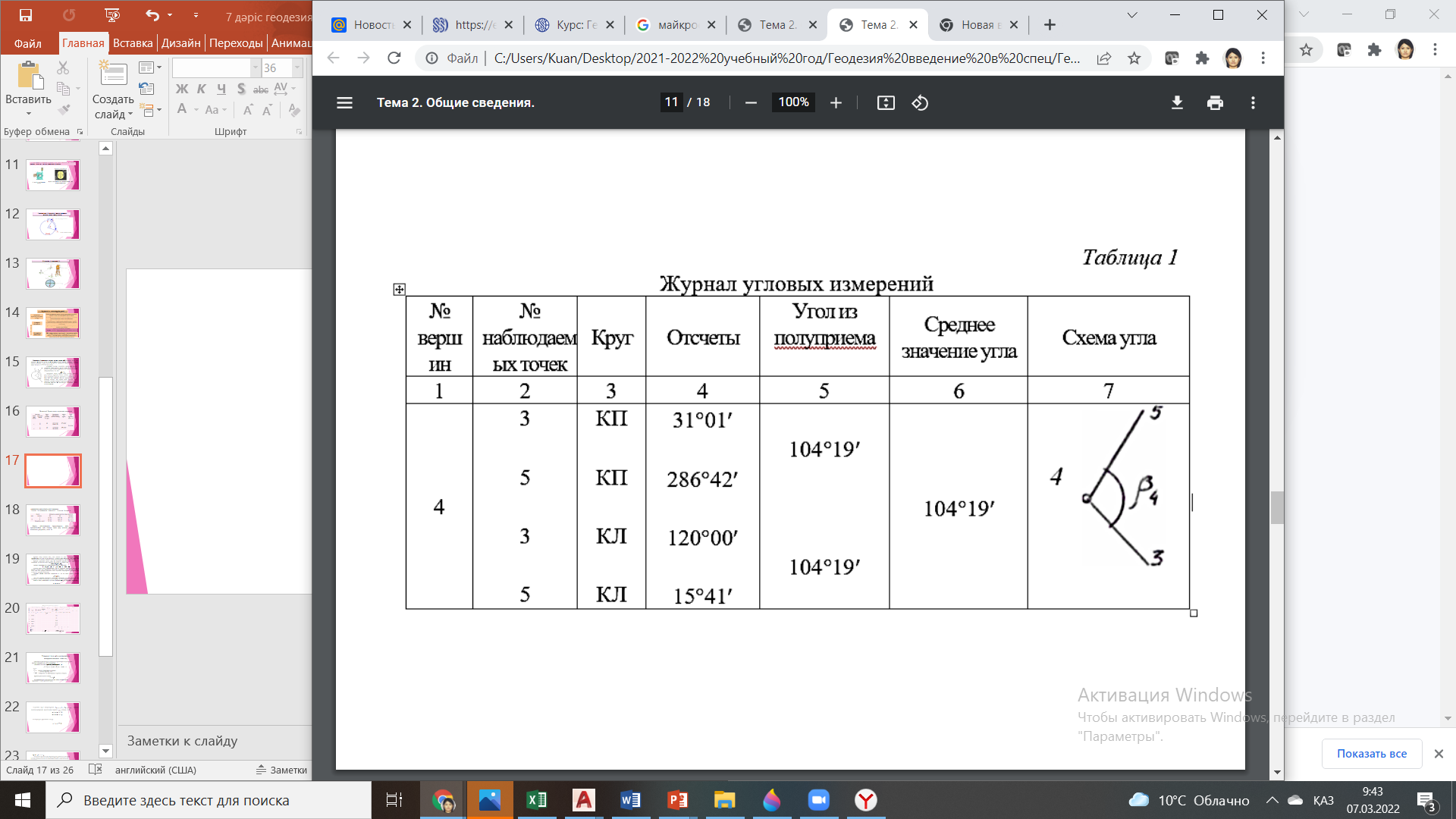 ВЕРТИКАЛЬ БҰРЫШТЫ ӨЛШЕУ ПРИНЦИПІ
Көлбеу бұрыш – берілген нүктемен горизонталь жазықтық арасындағы вертикаль бұрыш
Көлбеу бұрыш
Вертикаль бұрыш вертикаль дөңгелек көмегімен өлшенеді. Вертикаль дөңгелек лимб және алидададан тұрады.
Айналдыру өсі
Көлбеу бұрыш
Горизонталь сызық
Аспапты жұмыстық қалыпқа келтіру
Ауа көпіршігі нөль пунктте
Көлбеу бұрышты өлшемес бұрын аспапты жұмыстық қалыпқа келтіреді. Вертикаль дөңгелектің бірінде орта горизонталь жіп торын анықталатын нүктеге көздейді
Ауа көпіршігінің орналасуын түзету
Ауа көпіршігі ортадан ауытқып тұрған жағдай болса, онда оны нысаналау бағытына қарай орналасқан көтергіш бұрандалар арқылы келтіреді.
Дүрбіні зенитінен айналдырып және алидаданы 180 айналдырып, оң дөңгелекке келтіріледі.
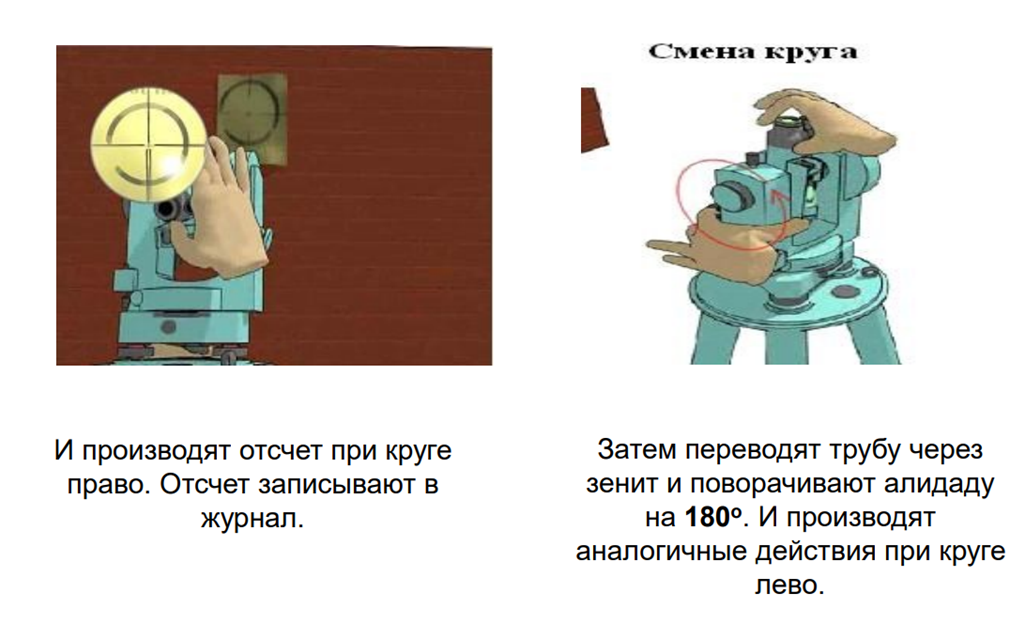 Дөңгелек сол болған жағдайда есеп алынады. Есеп журналға жазылады.
Вертикаль бұрышты өлшеудің реті
1) жіптік тордың ортаңғы жібін көздеу нысанасына бағыттау;
2) цилиндрік деңгейлеуіш көпіршігінің нөл-пунктте орналасуы тексеріледі
3) көпіршік ауытқып кеткен жағдайда, осы сызықтың бағытында орналасқан көтеру бұрындасының көмегімен нөл-пунктке келтіріледі;
4) көру дүрбісінің келтіру  бұрандасының көмегімен жіптік тордың ортаңғы жібі нүктеге бағытталады;
5) вертикаль дөңгелектен есеп алынады.
Осыдан кейін, көру дүрбісін зенит арқылы айналдырып, вертикаль дөңгелектің басқа жағдайында жоғарыда келтірілген әрекеттер қайталанады. Осылайша, вертикаль дөңгелек бойынша екі рет есеп алынады, олар сәйкесінше, ДС және ДО деп белгіленеді. Вертикаль бұрыштарды өлшеу нәтижелері далалық журналға жазылады
Вертикаль бұрышты өлшеу нәтижелерін бақылау мақсатында нөлдік орын есептелінеді. Нөлдік орын – көру дүрбісінің көздеу өсі горизонталь жағдайда, ал цилиндрлік деңгей – нөл-пунктте болғанда вертикаль дөңгелектен алынған санақ:
Егер НО ауытқуы бұрыштарды өлшеудің екі еселенген қателігінен аспаса, яғни НО2t шарты орындалса, онда вертикаль бұрышты өлшеу дұрыс болып есептелініп, оның мәні төмендегі формуламен есептелінеді:
  ДС - НО
Вертикаль дөңгелектің нөлінің орны НО теодолитті алыстағы нүктеге дүрбісінің екі жағдайында  (ДО және ДС) көздеп, вертикаль дөңгелектен есеп алады. Сонда
 НО = 0,5(ДС + ДО)                           
 Көлбеулік бұрыштары келесі формулалардың біреуімен анықталады:
v = 0,5(ДС - ДО);  v  = ДС – НО;  v  = НО – ДО
	Аспаптан нүктеге дейінгі арақашықтықты, оған тік орнатылған сантиметрлік бөліктері бар рейкадан аспаптың жіпті арақашықтық өлшегішімен анықтайды. Аспапты рейкаға көздегеннен кейін, оның жіпті ұзындық өлшегішінің шеткі горизонталь штрихтарының арасындағы рейка кесіндісінің n ұзындығы анықталады.
 	Аспаптың ұзындық өлшегішінің коэффициенті k =100 тең екенін ескерсек, өлшенген қашықтық
 L = 100  n                                     
 яғни, жіпті қашықтық штрихтерінің ортасындағы сантиметрлер мен оның бөліктерінің саны, жер бетіндегі өлшенген қашықтықтың мәнінің метрлері мен сантиметрлерінің санына тең.  
	Өлшенген көлбеу қашықтықтың горизонталь ұзындығы d м келесі формуламен анықталады

 d = L  cos2а
Тексеру сұрақтары:

Теодолиттің негізгі бөліктерін атаңыз.  
Микроскоптан есеп қалай алынады?
Горизонталь бұрыштар қалай өлшенеді?
Вертикаль дөңгелектің нөлінің орны қалай анықталады?
Теодолитпен қашықтық қалай анықталады?
Көлбеулік бұрышы қалай анықталады?
Координаталарды есептеу ведомосы
Теодолиттік жүріс нүктелерінің координаталарын есептеу
Тұйықталған теодолиттiк жүрiстiң төбелерiнiң координаталары кестеде келтiрiлген деректердi пайдаланып келесi  ретпен шығарылады:
Тұйықталған полигонның бұрыштық үйлеспеушілігін   f
мұндағы
өлшенген бұрыштардың қосындысы; 
n - өлшенген бұрыштар саны;
- көпбұрыштың iшкi бұрыштарының теориялық қосындысы.
Бұрыштық үйлеспеушілікті анықтау
Егер бұрыштық үйлеспеушілік шектен аспаса, оны кері таңбамен барлық бұрыштарға 1 -ге дейін дөңгелектеп бөледі.
Теодолиттік жүріс қабырғаларының дирекциондық бұрыштарын анықтауға бастапқы қабырғаның дирекциондық бұрышы   а1-2   алынады, сонда
          2-3=1-2 180+2.	 
          3-4=2-3 180+2.	 

Есептеулердiң дұрыстығын тексеру
      
              1-2=n180+1
Румбтарды есептеу
	Анықталған дирекциондық бұрыштардың румбтары есептелінеді. Кестеде румбтар мен дирекциондық бұрыштардың өзара байланысы көрсетілген.
Өсімшелердің таңбалары сызықтардың қай ширекте жатқанына байланысты, яғни дирекциондық бұрыштар арқылы анықталады.
Ұзындықтардың горизонталь проекцияларының қосындысын, яғни полигонның периметрі Р =d  есептеледі
Координаталар өсімшелерін есептеу
                 xi=dicos ri ;  yi=disin ri .
Координаталар өсімшелерінің қосындысын есептеу олардың
үйлеспеушілігін анықтау
мұндағы
,
-координаталар өсімшелерінің алгебралық қосындылары. 
Олар теория бойынша нөлге тең болуы керек.
;
Егер анықталған салыстырмалы үйлеспеушілік шектен аспаса, онда fx  пен fy 
полигон қабырғаларына пропорционалды етіп кері таңбамен х және у -терге бөлінеді
;
және салыстырмалы үйлеспеушілігін есептеу
Жүрістің абсолюттік үйлеспеушілігін
.
мұндағы Р – полигонның периметрі.
Теодолиттік жүрістің сұлбасы
Теодолиттік түсірістің планын сызу
1) Мөлшері 30х40 см сызу қағазына қабырғалары 10 см квадраттан тұратын координаталар торы құрылады және оларды цифрлайды.  
2) Есептелген координаталары бойынша пункттер планға салынады. Тексеру үшін пункттер арасындағы ұзындықтардың горизонталь проекциялары пландағы мәнімен салыстырылады.
3) Түсiрiстiң абрисына сәйкес пландағы жергілікті объектілердің контурлары шартты белгілерге сәйкес салынады.